Hosanna
Praise is rising, eyes areTurning to You, we turn to YouHope is stirring, hearts areYearning for You, we long for You
Cause when we see YouWe find strength to face the dayIn Your Presence all our fearsAre washed away, washed away
Hosanna, hosannaYou are the God who saves usWorthy of all our praises
Hosanna, hosannaCome have Your way among usWe welcome You here, Lord Jesus
Hear the sound of heartsReturning to You, we turn to YouIn Your Kingdom broken livesAre made new, You make us new
Cause when we see YouWe find strength to face the dayIn Your Presence all our fearsAre washed away, washed away
Hosanna, hosannaYou are the God who saves usWorthy of all our praises
Hosanna, hosannaCome have Your way among usWe welcome You here, Lord Jesus
Cause when we see YouWe find strength to face the dayIn Your Presence all our fearsAre washed away, washed away
Hosanna, hosannaYou are the God who saves usWorthy of all our praises
Hosanna, hosannaCome have Your way among usWe welcome You here, Lord Jesus
Paul Baloche, Brenton Brown
2006 Thankyou Music, Integrity's Hosanna! Music
CCLI 78316
Be Lifted High
Be lifted highBe lifted highFor Your glory 
Be lifted high
(repeat)
You're the king of all the agesYou're the author of salvationYou're the reason why we'reSinging for Your glory
Lord release the sound of heavenLet it rise in every nationWe will join the anthemSinging for Your glory
Be lifted high 
Be lifted highFor Your glory 
Be lifted high
(repeat)
Christa Black Gifford, Tim Hughes, Brian Johnson
2010 Bethel Music Publishing, ChristaJoy Music Publishing, Thankyou Music
CCLI 78316
Come Thou Fount
Come, thou fount of every blessingTune my heart to sing Thy graceStreams of mercy, never ceasingCall for songs of loudest praise
Teach me some melodious sonnetSung by flaming tongues abovePraise the mountI'm fixed upon it 
Mount of Thy redeeming love
O to grace how great a debtorDaily I'm constrained to beLet thy goodness, like a fetterBind my wandering heart to Thee
Prone to wander, Lord I feel itProne to leave the God I loveHere's my heartO take and seal it
Seal it for thy courts above
Here's my heart, LordTake and seal itSeal it for thy courts above
David Crowder
2002 worshiptogether.com songs, sixsteps Music
CCLI 78316
The Wonderful Cross
Oh the wonderful CrossOh the wonderful CrossBids me come and dieAnd find that I may truly live
Oh the wonderful CrossOh the wonderful CrossAll who gather here by graceDraw near and bless Your name
When I survey the wondrous crossOn which the Prince of glory diedMy richest gain I count but lossAnd pour contempt on all my pride
Oh the wonderful CrossOh the wonderful CrossBids me come and dieAnd find that I may truly live
Oh the wonderful CrossOh the wonderful CrossAll who gather here by graceDraw near and bless Your name
See from His head 
His hands His feetSorrow and love flow mingled downDid ever such love and sorrow meetOr thorns compose so rich a crown
Oh the wonderful CrossOh the wonderful CrossBids me come and dieAnd find that I may truly live
Oh the wonderful CrossOh the wonderful CrossAll who gather here by graceDraw near and bless Your name
Oh the wonderful CrossOh the wonderful CrossAll who gather here by graceDraw near and bless Your name
Love so amazing, so divineDemands my soul,
My life, my all
Lowell Mason, Jesse Reeves, Chris Tomlin, J. D. Walt, Isaac Watts
2000 worshiptogether.com songs, sixsteps Music
CCLI 78316
Revelation Song
Worthy is the Lamb Who was slainHoly, holy is HeSing a new song, to Him who sits onHeaven's mercy seat
[Speaker Notes: IntroD
Verse 1D  Am7  C   GD  Am7  C   G]
Holy, holy, holyIs the Lord God AlmightyWho was and is and is to come
[Speaker Notes: D      Am7C      G]
With all creation I sing
Praise to the King of kingsYou are my everythingAnd I will adore You
[Speaker Notes: D      Am7   C  G     D]
Clothed in rainbows of living colorFlashes of lightning rolls of thunderBlessing and honor strengthAnd glory and power beTo You the only wise King
[Speaker Notes: D  Am7  C   GD  Am7  C   G]
Holy Holy HolyIs the Lord God AlmightyWho was and is and is to come
[Speaker Notes: D      Am7C      G]
With all creation I sing
Praise to the King of kingsYou are my everythingAnd I will adore You
[Speaker Notes: D      Am7   C  G     D]
Filled with wonder, awe struck wonderAt the mention of Your nameJesus Your name is powerBreath and living waterSuch a marvelous mystery
[Speaker Notes: D  Am7  C   GD  Am7  C   G]
Holy Holy HolyIs the Lord God AlmightyWho was and is and is to come
[Speaker Notes: D      Am7C      G]
With all creation I sing
Praise to the King of kingsYou are my everythingAnd I will adore You
[Speaker Notes: D      Am7   C  G     D]
Holy Holy HolyIs the Lord God AlmightyWho was and is and is to come
[Speaker Notes: D      Am7C      G]
With all creation I sing
Praise to the King of kingsYou are my everythingAnd I will adore You
Jennie Lee Riddle
2004 Gateway Create Publishing
CCLI 78316
[Speaker Notes: D      Am7   C  G     D]
The 
Trump
Card
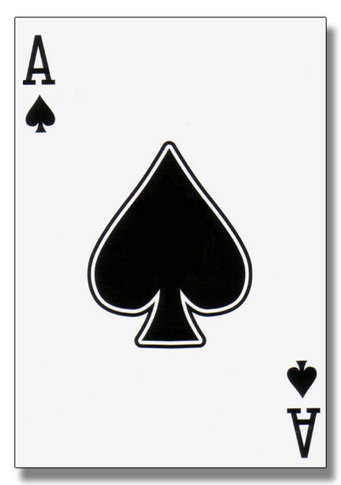 “My prayer is not for them alone. I pray also for those who will believe in me through their message...
I pray...that all of them at (Temple Bible Church) may be one, Father, just as you are in me and I am in you. May they also be in us so that the world may believe that you have sent me. I have given (Temple Bible Church) the glory that you gave me, that they may be one as we are one— I in them and you in me—so that (Temple Bible Church) may be brought to complete unity.  
- John 17: 20, 21-23
Myths (1:4)  		
Genealogies (1:4)
Speculations  (1:4)  
Old wives tales (4:7)
Doctrine (1:3)  	
Devotion (1:4)  
Confident assertion (1:7)
The goal of this command is love...


1 Timothy 1:5
We also know that law is made not for the righteous but for law breakers and rebels, the ungodly and sinful, the unholy and irreligious... 

1 Timothy 1:9
I pray...that all of them at (Temple Bible Church) may be one, Father, just as you are in me and I am in you. May they also be in us so that the world may believe that you have sent me. I have given (Temple Bible Church) the glory that you gave me, that they may be one as we are one— I in them and you in me—so that (Temple Bible Church) may be brought to complete unity.  
- John 17: 20, 21-23